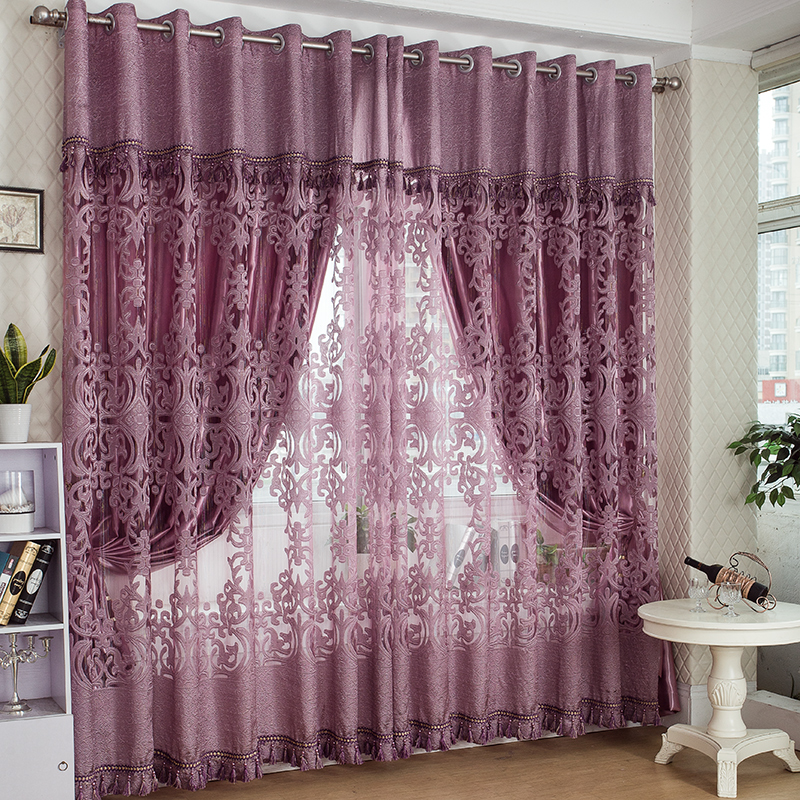 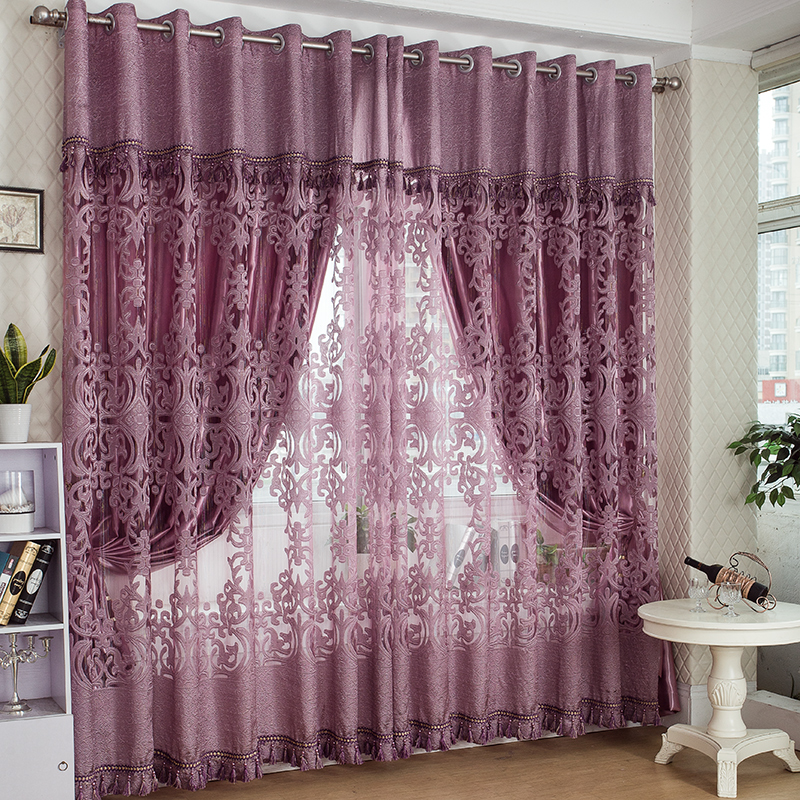 স্বাগতম
পরিচিতি
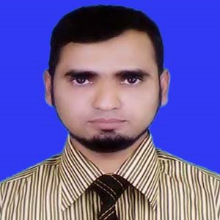 মুহাম্মদ আবদুল মজিল
প্রভাষক (বাংলা)
গারাংগিয়া ইসলামিয়া রব্বানী মহিলা ফাজিল মাদরাসা
সাতকানিয়া, চট্টগ্রাম
মোবাইলঃ ০১৮১২৪২৭৫১৩
শ্রেণিঃ আলিম 
বিষয়ঃ অর্থনীতি ১ম পত্র 
অধ্যায়ঃ দ্বিতীয় 
সময়ঃ ৫০ মিনিট
নিচের ছবিগুলো লক্ষ্য কর
একটি কাপড় দেন
একটি কাপড় দেন
একটি কাপড় দেন
একটি কাপড় দেন
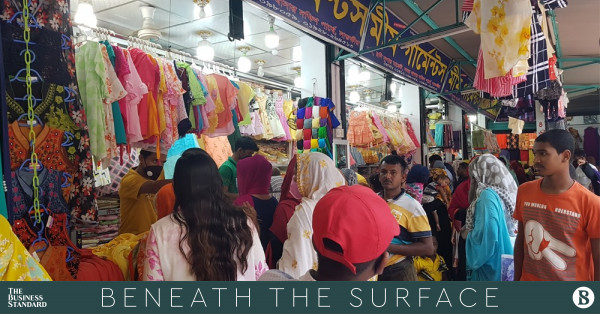 চাহিদা
শিখনফল
এই পাঠ শেষে শিক্ষার্থীরা .........
১। চাহিদার ধারণা ব্যাখ্যা করতে পারবে।
২। চাহিদা বিধির ব্যতিক্রমগুলো ব্যাখ্যা করতে পারবে।
৩। চাহিদা বিধিকে সূচি এবং রেখাচিত্রের রূপ দিয়ে ব্যাখ্যা   
    করতে পারবে।
নিচের কার্যকলাপ লক্ষ্য কর
মাভটা হালি ৪০ টাকা করে
আমাকে তিনটি বিক্রয় করেন
মালটা হালি কত?
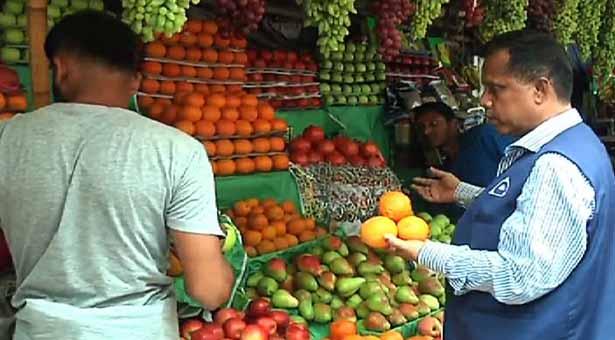 একক কাজ
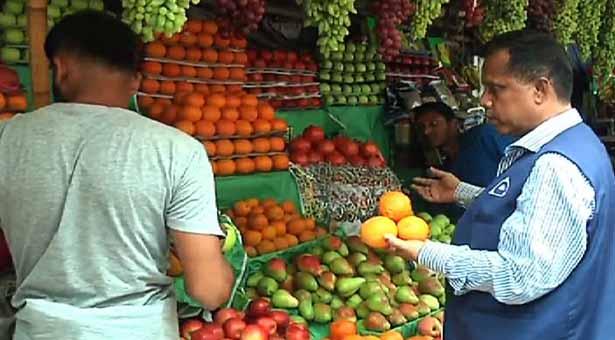 উপরের কার্যকলাপের উপর ভিত্তি করে চাহিদার সংজ্ঞা ও বৈশিষ্ট্য লেখ।
একক কাজের সমাধান
একটি নির্দিষ্ট সময়ে নির্দিষ্ট দাম ভোক্তা যে পরিমাণ দ্রব্য ক্রয় করতে প্রস্তুক থাকে তাকে চাহিলা বলে।
চাহিদার সংজ্ঞা
একক কাজের সমাধান
১। কোন দ্রব্য পাওয়ার ইচ্ছা।
চাহিদার বৈশিষ্ট্য
২। দ্রব্য ক্রয়ের জন্য আর্থিক সামর্থ।
৩। দ্রব্য ক্রয়ের জন্য অর্থ ব্যয়ের ইচ্ছা।
চাহিদা বিধি
নিচের কার্যকলাপগুলো লক্ষ্য কর।
ঢেঁরস কেজি কত টাকা করে?
তাহলে আমাকে ৩ কেজি দিন।
ঢেঁরস কেজি ৩০ টাকা
৩ কেজি
৩০ টাকা
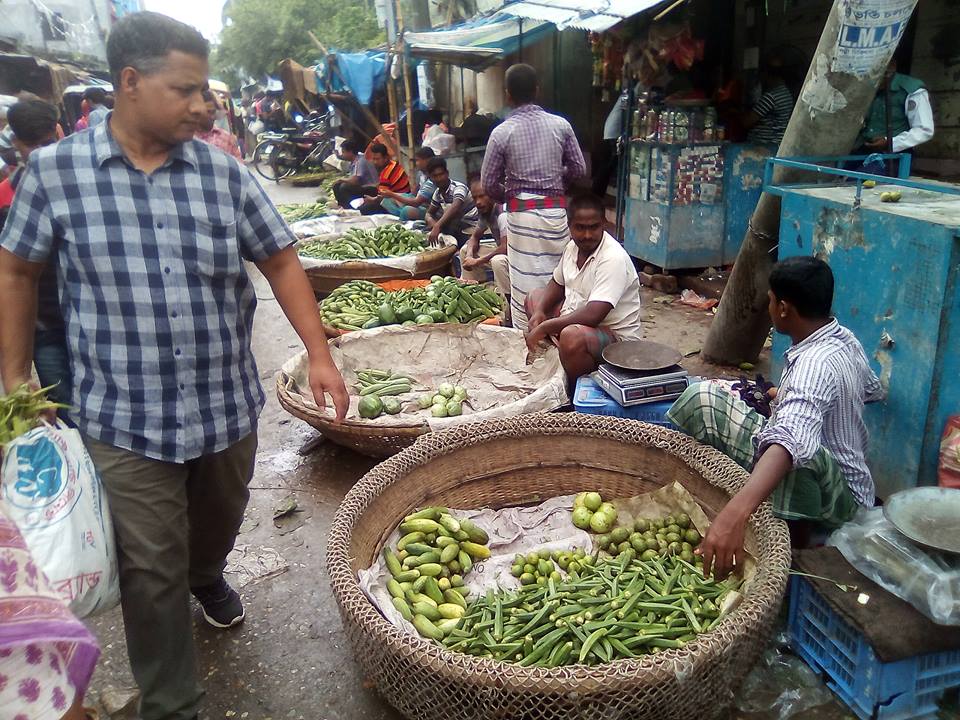 নিচের কার্যকলাপগুলো লক্ষ্য কর।
ঢেঁরস কেজি কত টাকা করে?
তাহলে আমাকে ২ কেজি দিন।
ঢেঁরস কেজি ৪৫ টাকা
২ কেজি
৪৫ টাকা
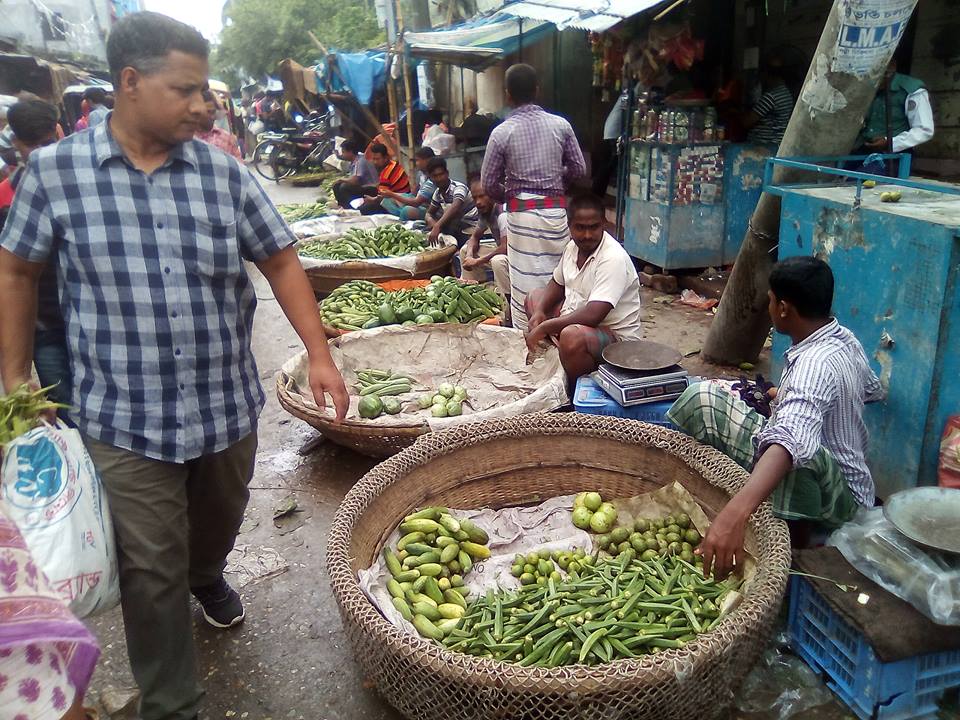 নিচের কার্যকলাপগুলো লক্ষ্য কর।
ঢেঁরস কেজি কত টাকা করে?
তাহলে আমাকে ১ কেজি দিন।
ঢেঁরস কেজি ৯০ টাকা
১ কেজি
৯০ টাকা
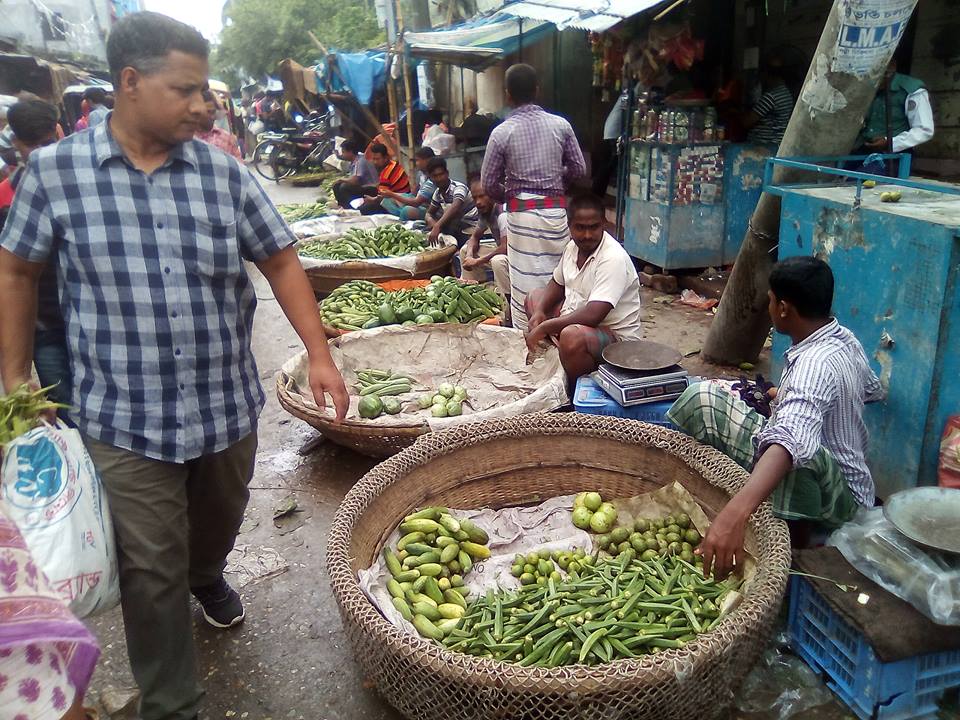 জোড়ায় কাজ
উপরের কার্যকলাপের ভিত্তিতে চাহিদা বিধির সংজ্ঞা লেখ।
চাহিদা বিধির সংজ্ঞা
অন্যান্য অবস্থা স্থির থাকলে কোনো দ্রব্যের দাম বাড়লে চাহিলা কমে, দাম কমলে চাহিদা বাড়ে। দাম ও চাহিদার এরূপ বিপরীত সম্পর্ককে চাহিদা বিধি বলা হয়।
দলীয় কাজ
কোন কোন অবস্থায় চাহিদা বিধির ব্যতিক্রম হতে পারে তার একটি তালিকা তৈরি কর।
চাহিদা বিধির ব্যতিক্রম
গিফেন দ্রব্য
ভেবলেন দ্রব্য
আয়ের পরিবর্তন
রুচির পরিবর্তন
অবস্থাগত 
পরিবর্তন
বিকল্প দ্রব্যের দাম পরিবর্তন
নিত্য প্রয়োজনী দ্রব্য
চাহিদা সমীকরণ
-
এখানে-
Qx=a-bPx
a
Px
Qx
b
= X দ্রব্যের চাহিদা
= ধ্রুবক
= ঢাল
= X দ্রব্যের দাম
= বিপরীত সম্পর্ক
চাহিদা সমীকরণ থেকে চাহিদা সূচি
p
মনে করি-
Q=10-2.
Q=10-2.
1
1
1
দাম
টাকা হলে
Q=10-2
Q=8
8
দাম (P)
চাহিদার পরিমান (Q)
প্রাপ্ত বিন্দু
a
চাহিদা সমীকরণ থেকে চাহিদা সূচি
p
মনে করি-
Q=10-2.
Q=10-2.
2
2
2
দাম
টাকা হলে
Q=10-4
Q=6
6
দাম (P)
চাহিদার পরিমান (Q)
প্রাপ্ত বিন্দু
1
a
a
8
b
চাহিদা সমীকরণ থেকে চাহিদা সূচি
p
মনে করি-
Q=10-2.
Q=10-2.
3
3
3
দাম
টাকা হলে
Q=10-6
4
Q=4
দাম (P)
চাহিদার পরিমান (Q)
প্রাপ্ত বিন্দু
a
1
8
b
2
6
c
জোড়ায় কাজ
নিচের চাহিদা সমীকরণ থেকে একটি চাহিদা সূচি তৈরি কর।
Q=15-2p
চাহিদা সূচি হতে রেখাচিত্র
p
পরিমান
D
c
3
D রেখা হল চাহিদা রেখা
b
2
a
1
D
Q
০
6
4
পরিমান
2
বাড়ির কাজ
নিচের চাহিদা সমীকরণ থেকে চাহিদা সূচি ও চাহিদা রেখা তৈরি করে তা বিশ্লেষণ কর।
Q=100-10p
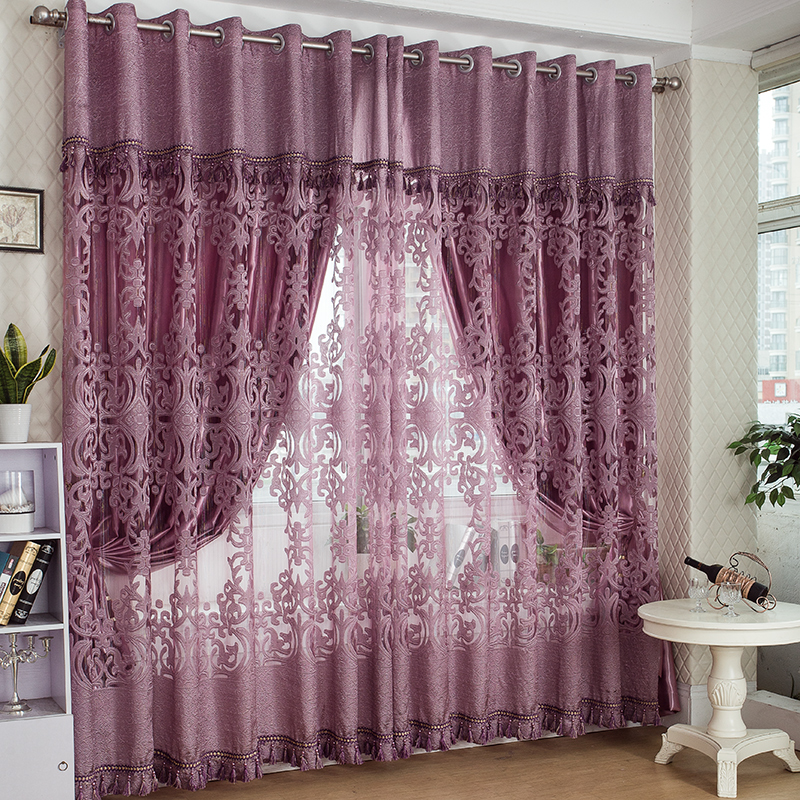 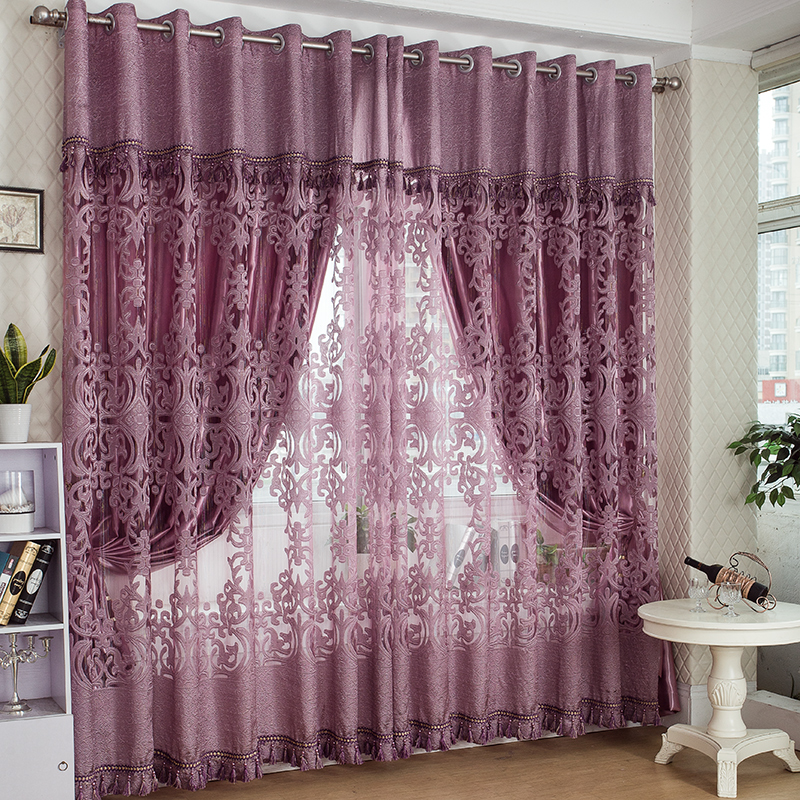 আককের মত সবাইকে ধন্যবাদ